Физкультурно-оздоровительные            здоровьесберегающие технологии.
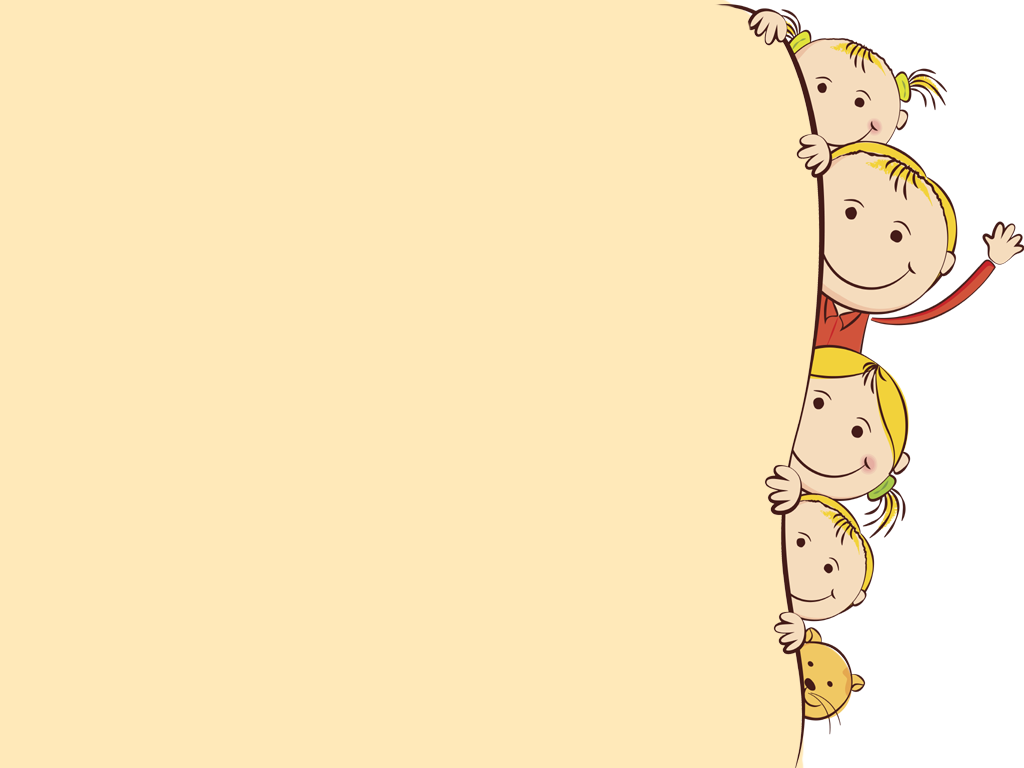 Здоровье – это состояние полного физического, психического и социального благополучия, а не просто отсутствие болезней или физических дефектов.
Физкультурно-оздоровительная технология – это способ реализации деятельности, направленной на достижение и поддержание физического благополучия и на снижение риска развития заболеваний средствами физической культуры и оздоровления. Это основные правила использования специальных знаний и умений, способов организации и осуществления конкретных действий, необходимых для выполнения физкультурно-оздоровительной деятельности.
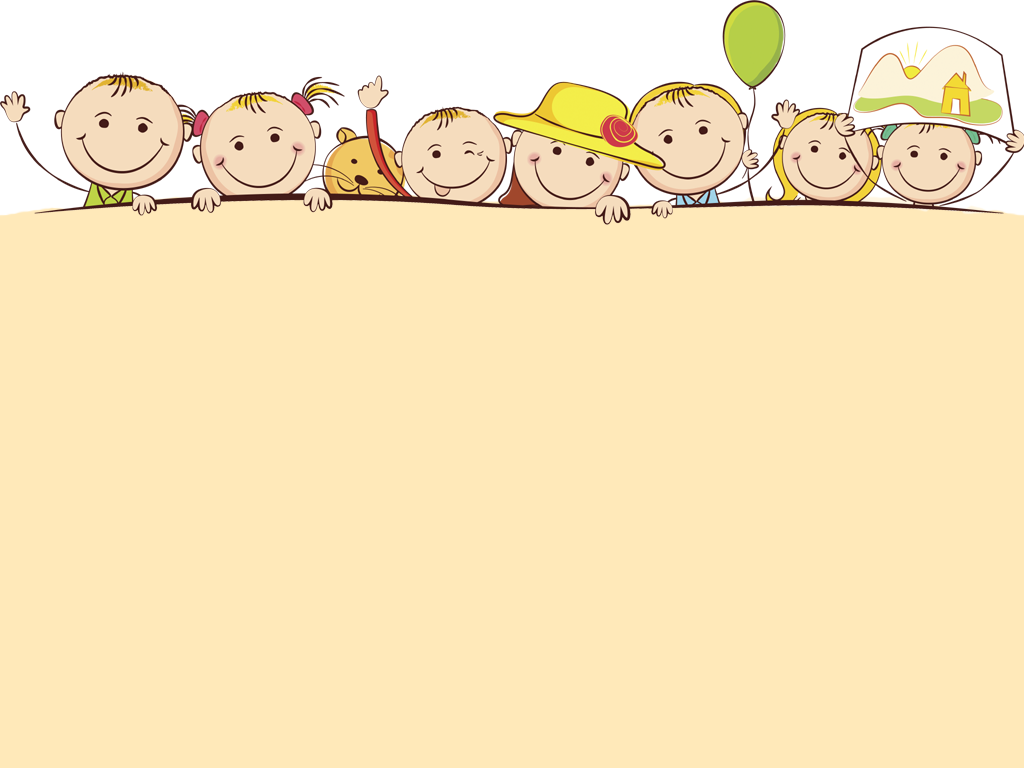 Направлены на физическое развитие занимающихся: 
Закаливание;
Тренировку силы;
Выносливости; 
Быстроты; 
Гибкости и других качеств.
 Реализуются на уроках/занятиях физической культуры и в работе спортивных секций.
Принципы здоровьесбережения.
Развитие физических качеств, двигательной активности и становление физической культуры дошкольников;
Закаливание;
Дыхательная гимнастика;
Массаж и самомассаж;
Профилактика плоскостопия;
 формирование правильной осанки;
оздоровительные процедуры в водной среде (бассейне) и на тренажерах;
воспитание привычки к повседневной физической активности и заботе о здоровье и др.
Реализация этих технологий, как правило, осуществляется специалистами по физическому воспитанию и воспитателями ДОУ в условиях специально организованных форм оздоровительной работы.
Отдельные приемы этих технологий широко используются педагогами дошкольного образования в разных формах организации педагогического процесса:
На занятиях;
На прогулках;
В режимные моменты;
В свободной деятельности детей;
В ходе педагогического взаимодействия взрослого с ребенком и др.
Для физического развития ребенка рекомендуется проводить занятия:
Гимнастика в утреннее время;
Ритмика;
Физкультура в помещении и на воздухе; 
Занятие по плаванию; 
Занятия на специальных тренажерах; 
Активные игры; 
Физкультурные минутки.
Сохранение и укрепление здоровья детей –
 сложная комплексная социально-педагогическая проблема, требующая переориентации целей образования и воспитания. Быстро надвигающаяся эра не просто оздоровления, а именно здоровьесберегающих и здоровьевоссоздающих технологий имеет направление, характерной особенностью которого является улучшение качества тела через профилактику движений, то есть модификация упражнений направлена не на коррекцию мышц, а на коррекцию движений – ее суставную кинематику.